Process Improvements
Pulp Fiction or Reality
Pulp /’pelp/ n.
A soft, moist, shapeless mass of matter. 
A magazine or book containing lurid subject matter and being characteristically printed on rough, unfinished paper.

						American Heritage Dictionary
						New College Edition
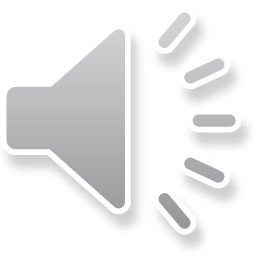 Panel
Moderator:  Raelee Jones, Wells Fargo Bank
Speaker:  Tom Bernaciak, Department of Housing and Urban Development